Investigating the 3rd Party Android Apps
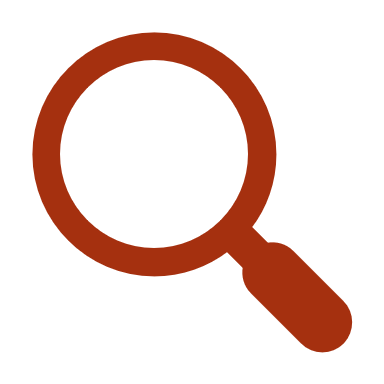 Part 3
[Speaker Notes: https://digitalcorpora.s3.amazonaws.com/corpora/mobile/android_10/Non-Cellebrite%20Extraction/Pixel%203.zip]
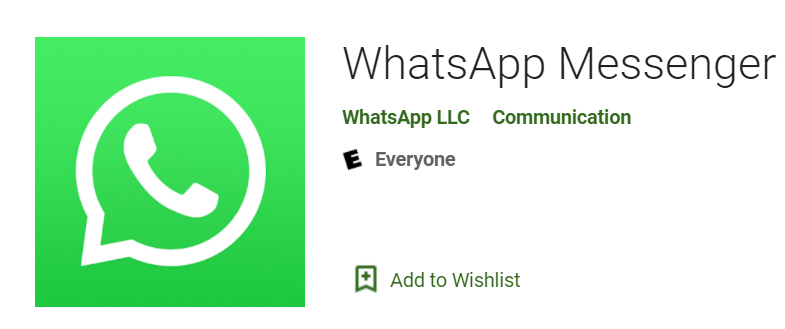 Investigating whatsapp
What is whatsapp?
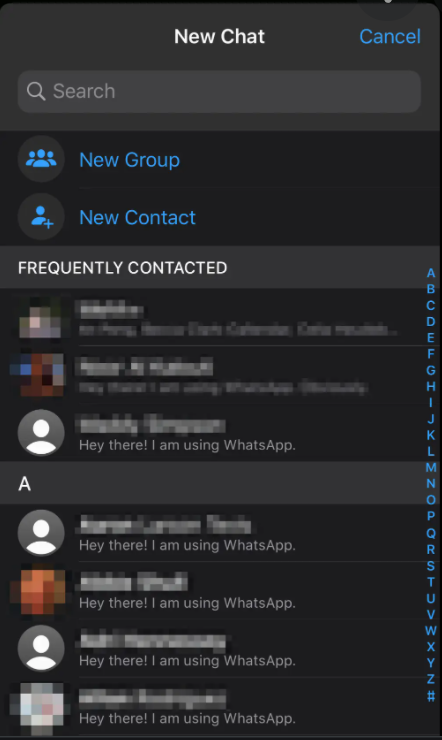 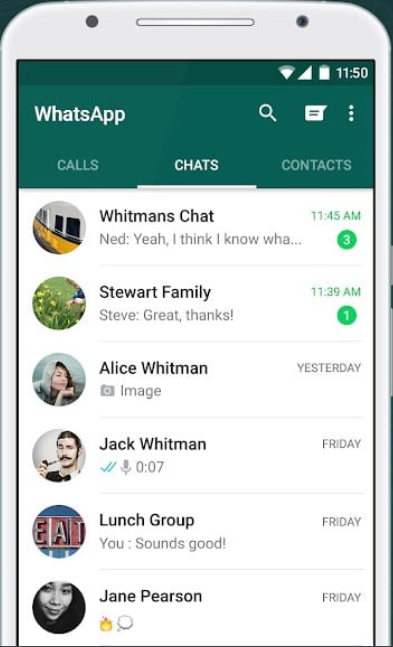 WhatsApp is a free, multiplatform messaging app that allows to you to do
Video and voice calls
Send images and text messages

Evidence types
Messages
Contacts 
Phone numbers
Scenario
File structure of whatapp
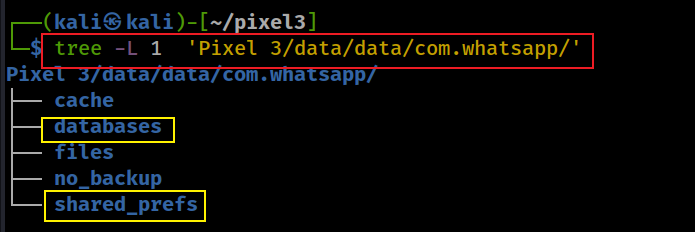 [Speaker Notes: tree -L 1 'Pixel 3/data/data/com.whatsapp/']
What phone number is associated with whatsapp?
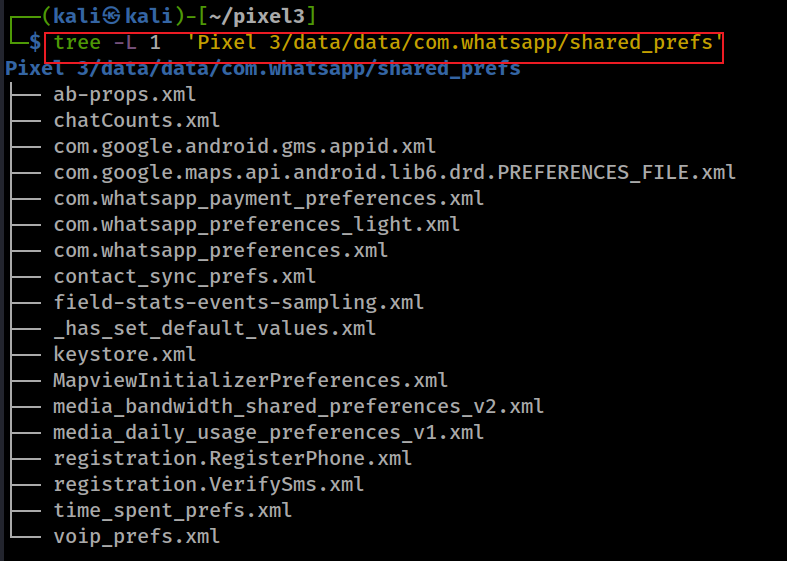 View one of preference files
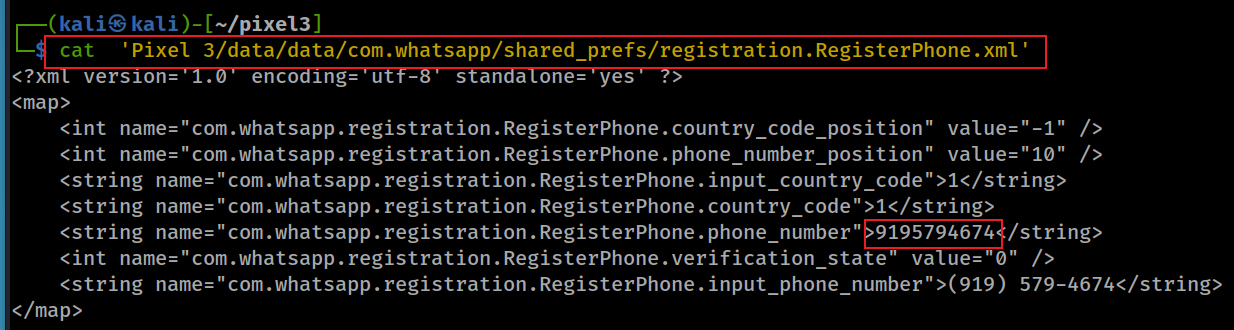 [Speaker Notes: cat  'Pixel 3/data/data/com.whatsapp/shared_prefs/registration.RegisterPhone.xml']
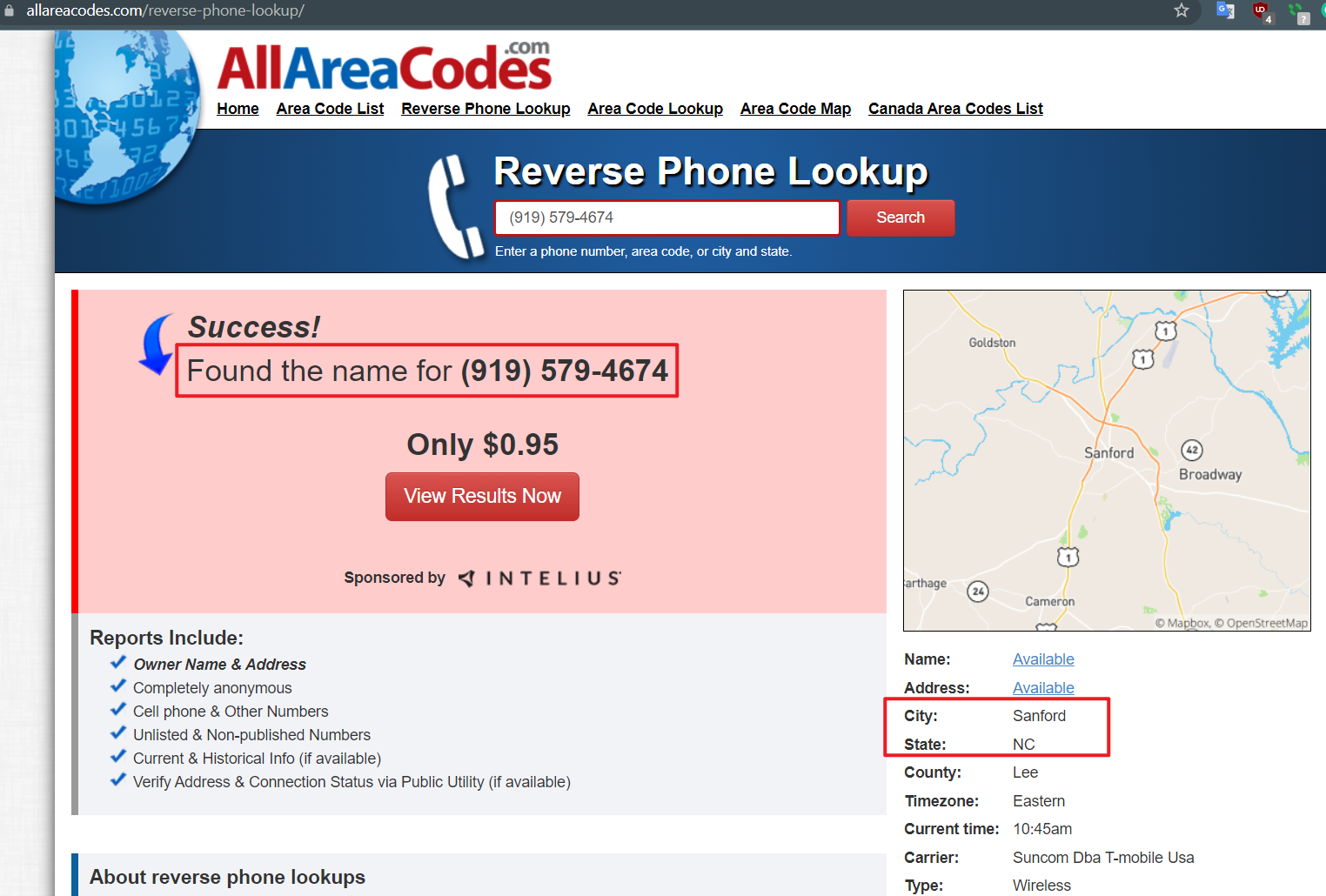 How many contacts are stored on whatsapp?
Structured information often stored in database, e.g., sqlite
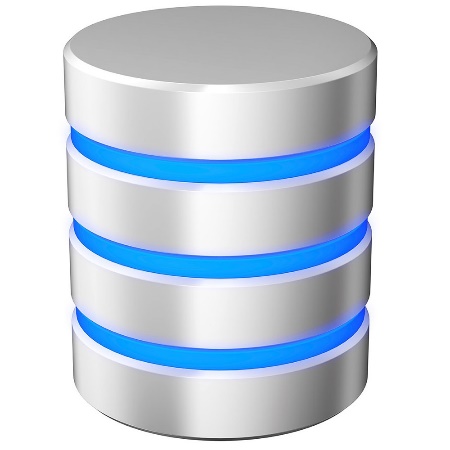 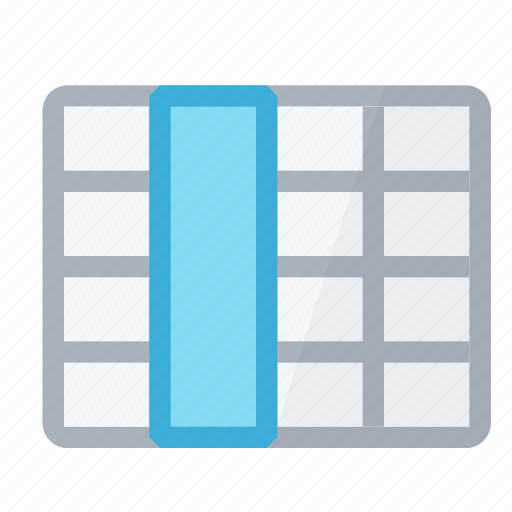 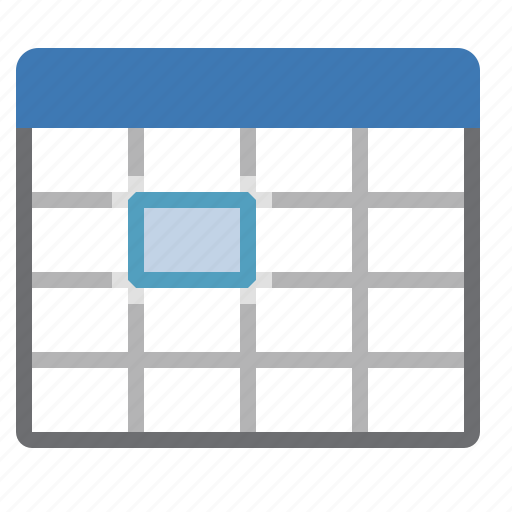 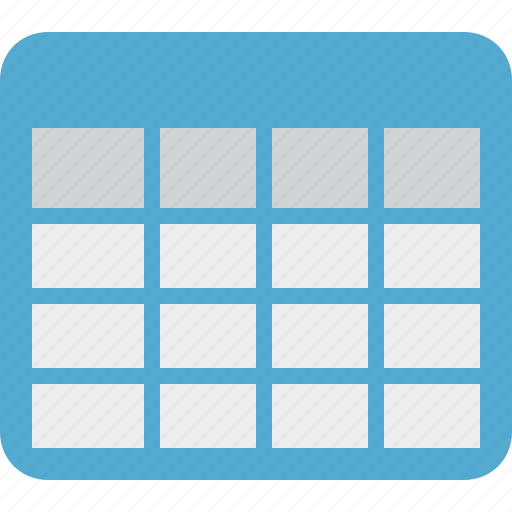 An approach to investigate evidence in databases
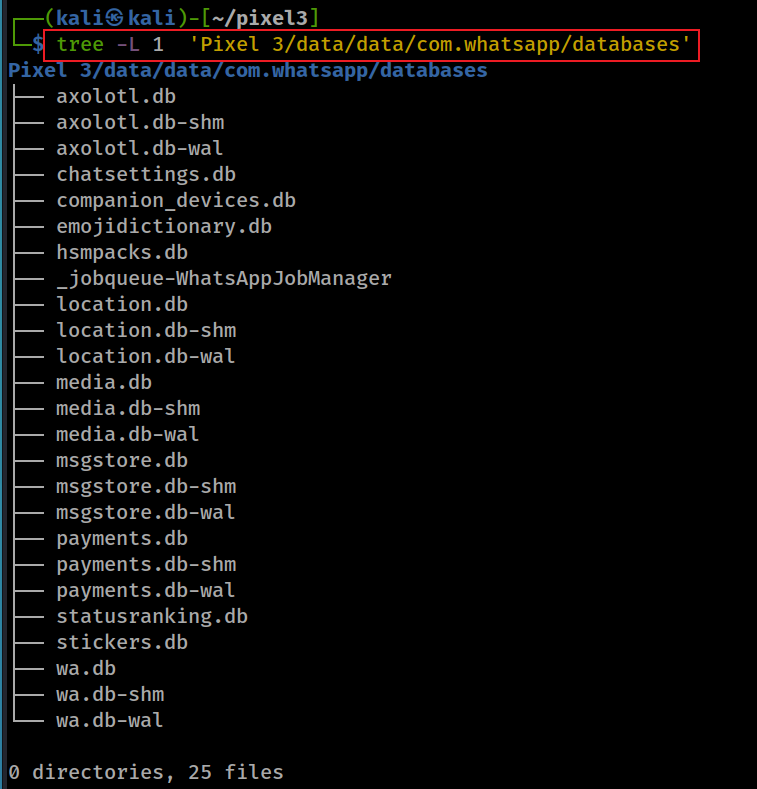 List all databases
Messages
contacts info
[Speaker Notes: tree -L 1  'Pixel 3/data/data/com.whatsapp/databases']
wa.db database (whatapp database)
Contains a full list of the WhatsApp user's contacts
phone numbers (blocked numbers, groups, etc.)
display names, 
other information mentioned upon registering in WhatsApp
Show all tables in wa.db
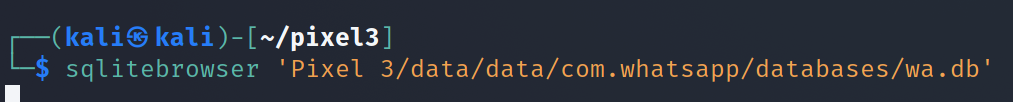 [Speaker Notes: Cmd: sqlitebrowser 'Pixel 3/data/data/com.whatsapp/databases/wa.db']
List all tables in wa.db databases
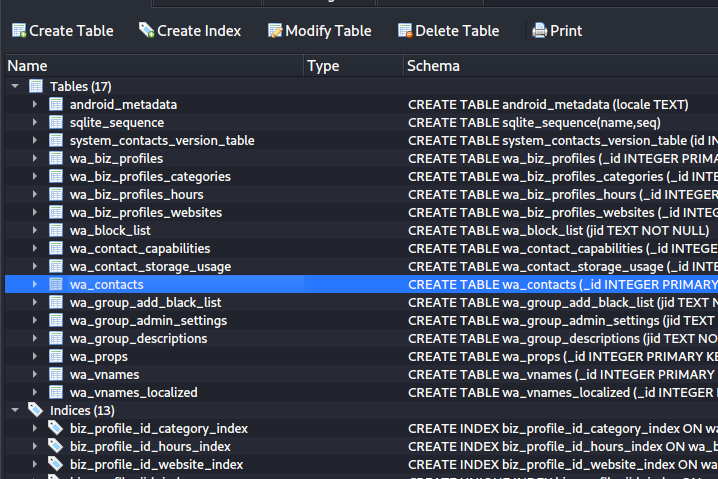 Show wa_contacts table
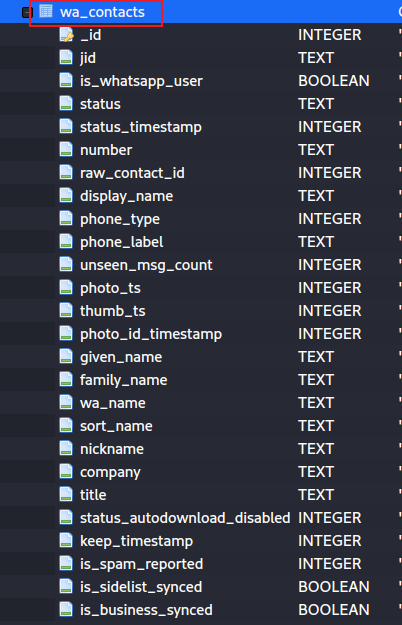 Show column information
contains ’1’ if the contact corresponds to an actual WhatsApp user, ’0’ otherwise
Status set timestamp. Unix millisecond epoch time (13 digits)
WhatsApp ID of the contact (a string structured as
’x@s.whatsapp.net’, where ’x’ is the phone number of the
contact)
name of contact
status
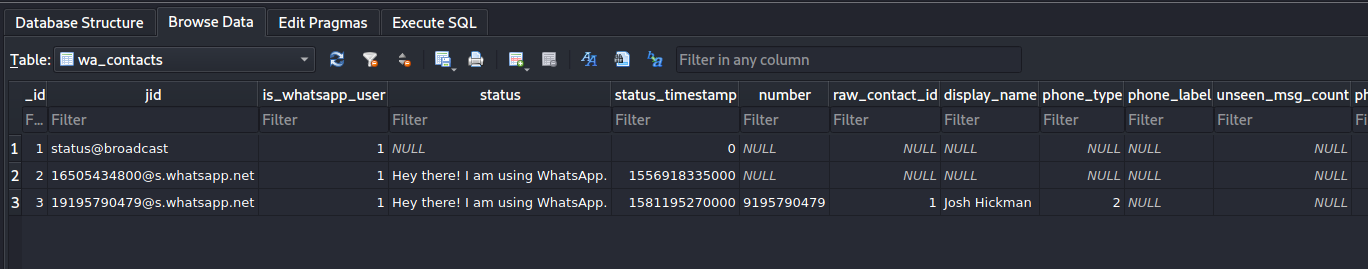 remember two IDs, will used for identify message contents
[Speaker Notes: https://arxiv.org/pdf/1507.07739.pdf]
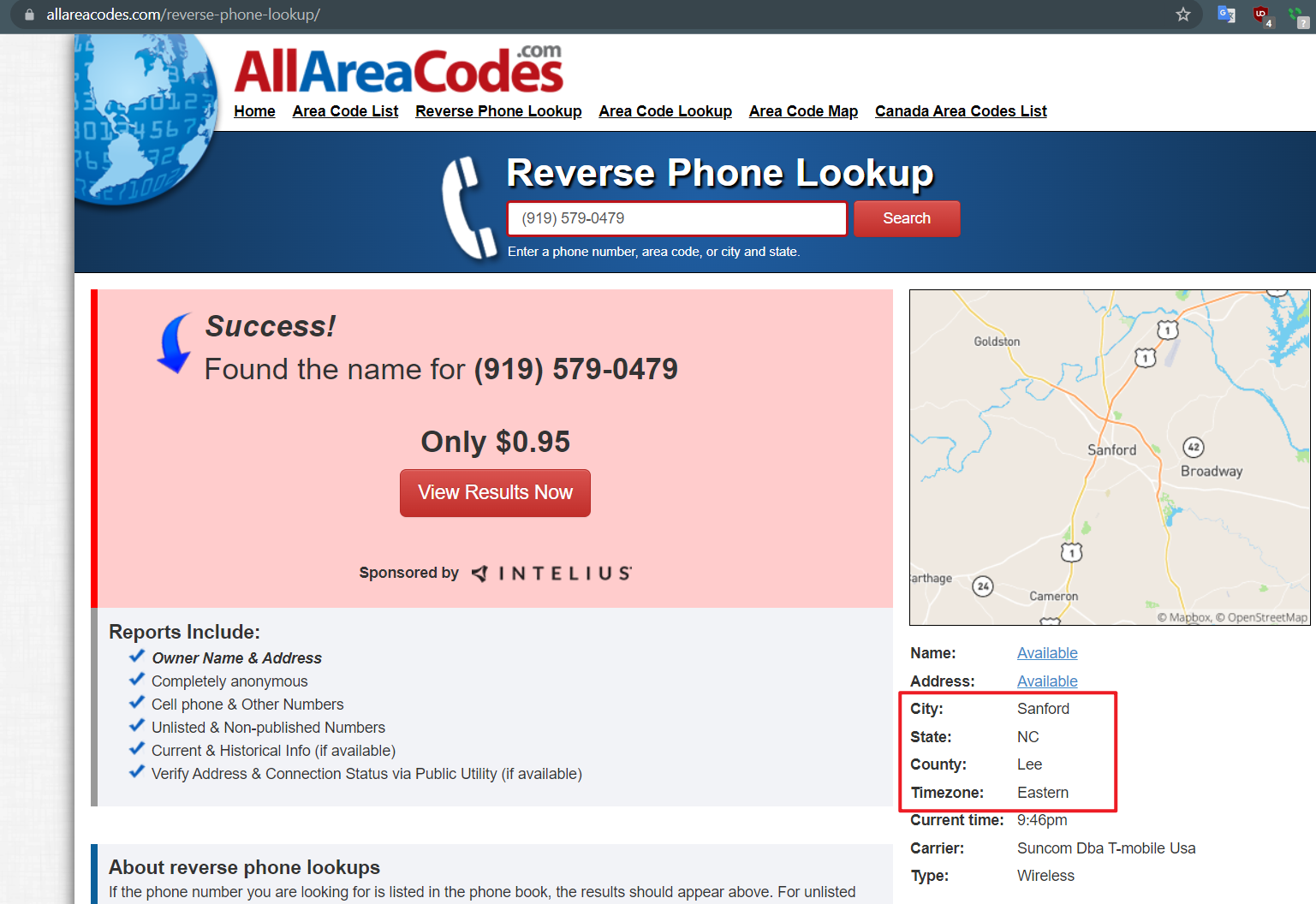 [Speaker Notes: https://www.allareacodes.com/919
(919) 579-0479]
Are there any conversations stored in the device?
Look at the database list
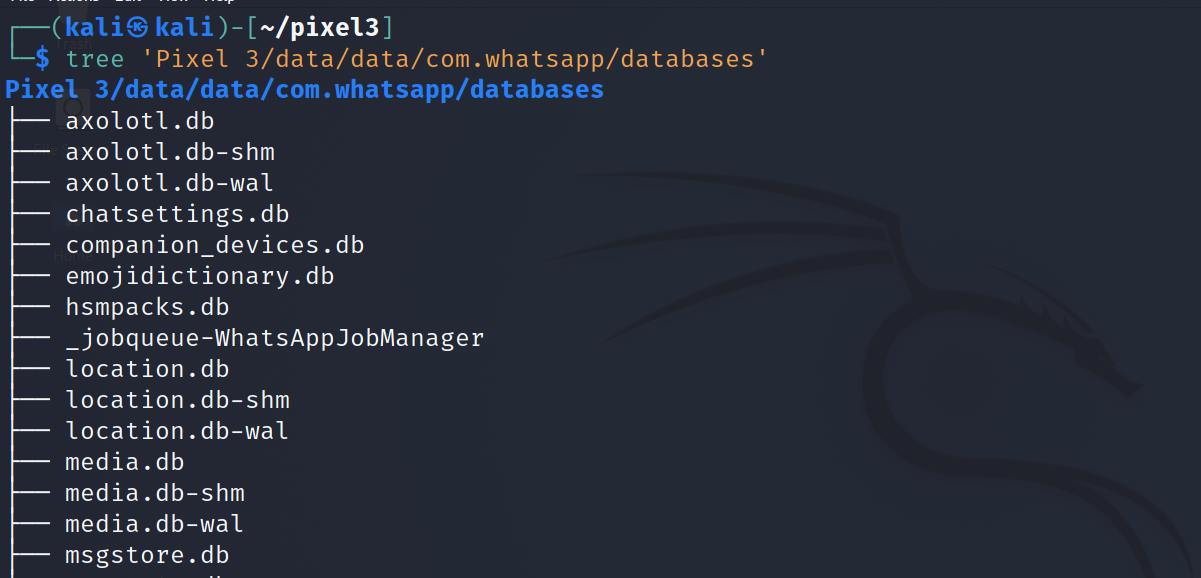 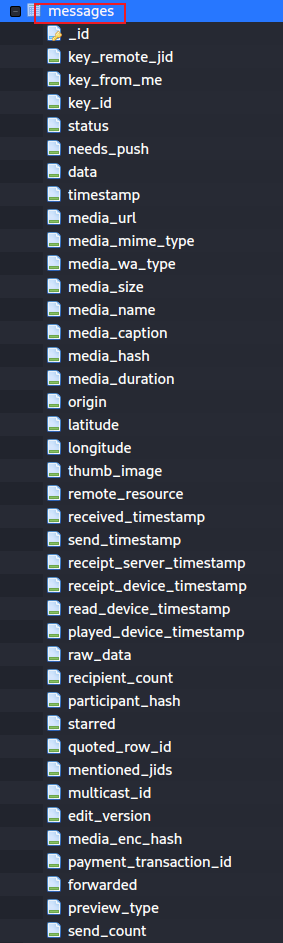 who the user communicates to
send or receive
Open the database
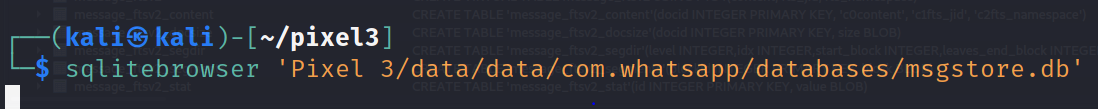 message content
media types (pic, msg, etc.)
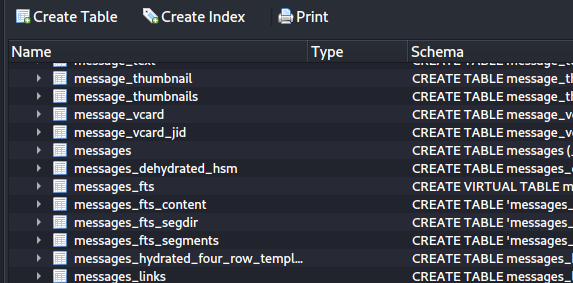 time/duration
location
[Speaker Notes: sqlitebrowser 'Pixel 3/data/data/com.whatsapp/databases/msgstore.db']
0=received 
4=waiting on the server
5=received at the destination
6=control message
13=message opened by the recipient
message content
send/received timestamps
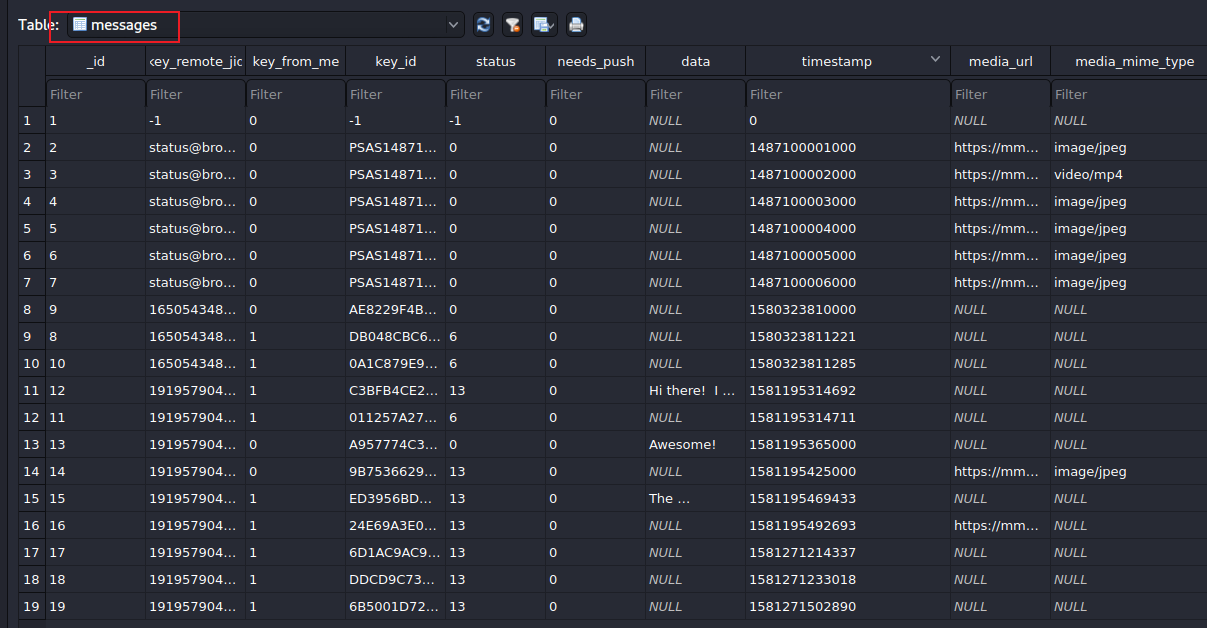 who
other columns: https://blog.group-ib.com/whatsapp_forensic_artifacts
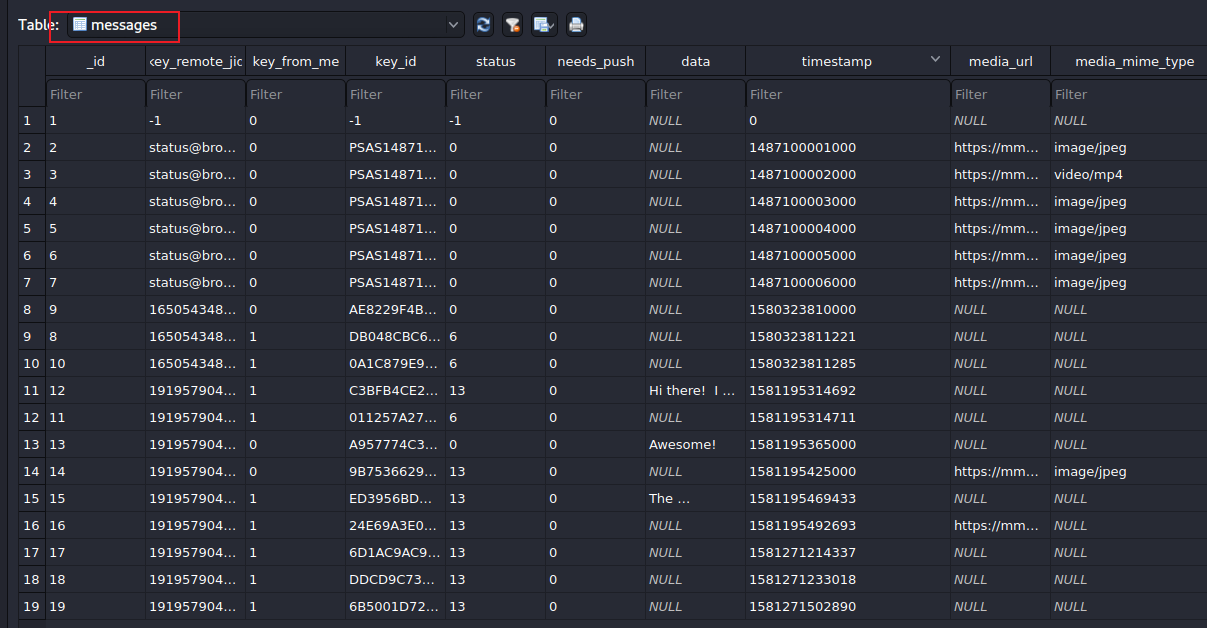 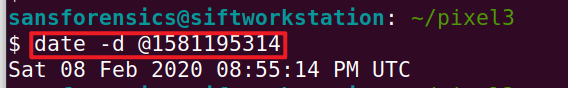 Note: UTC is 4 hours ahead of Eastern Time
[Speaker Notes: date -d @1581195314]
0: message
1: picture
5: static location
13: video
16: live location
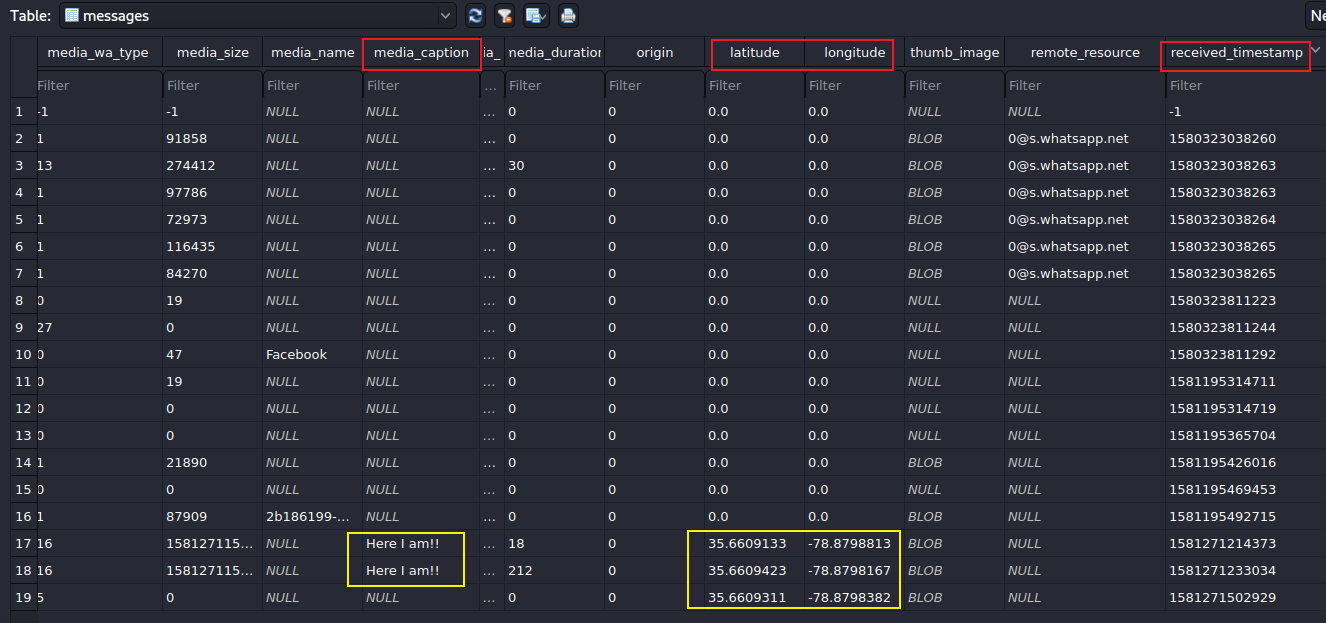 [Speaker Notes: 35.6609123, -78.8798813]
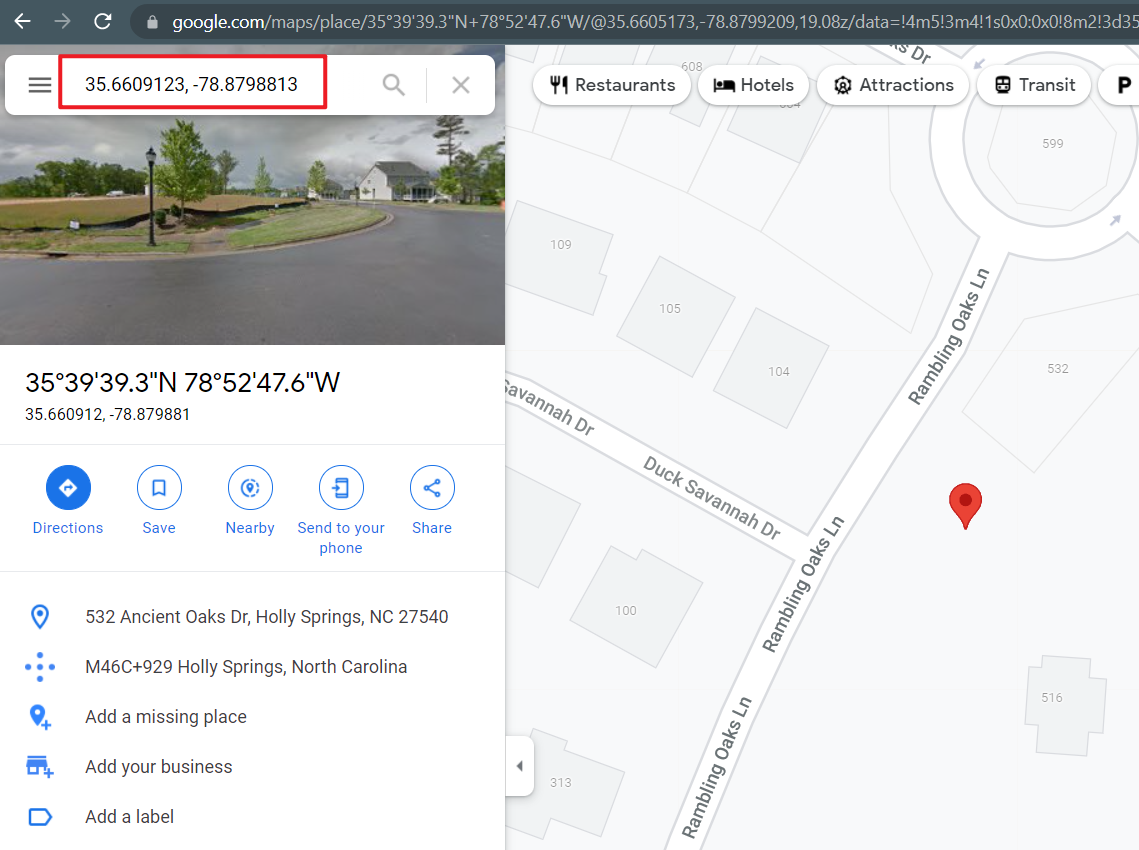 [Speaker Notes: https://www.google.com/maps/place/35%C2%B039'39.3%22N+78%C2%B052'47.6%22W/@35.6609133,-78.88207,17z/data=!3m1!4b1!4m5!3m4!1s0x0:0x0!8m2!3d35.6609133!4d-78.8798813]
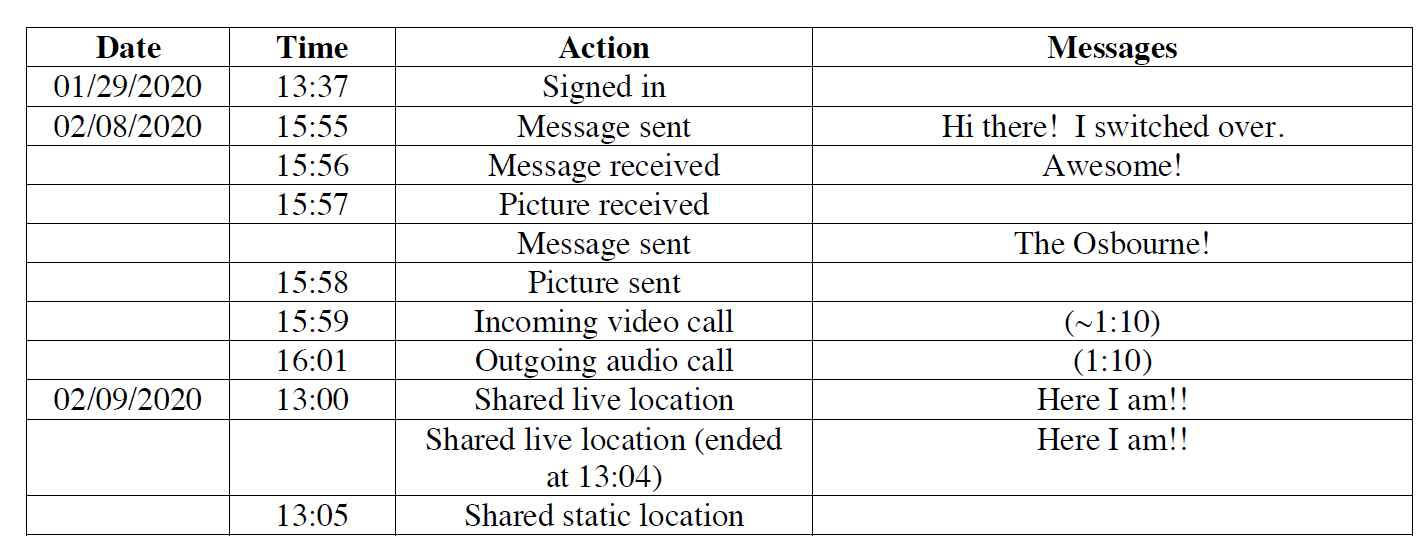 timestamps are one hour off?
To summarize
Dig into databases (msgstore.db & wa.db) to fetch the information such as messages, contacts etc
Find the phone number associated with whatsapp
Questions: verify which columns are correct timestamps?
Homework (Snapshot)
Similar approach
Snapchat
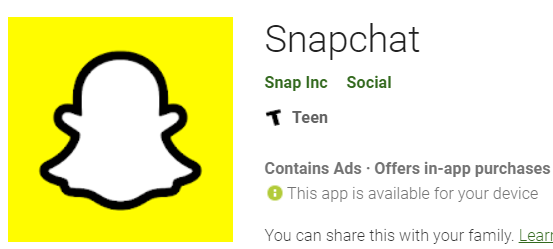 Snapchat opens right to the camera, so you can send a Snap in seconds! Just take a photo or video, add a caption, and send it to your best friends and family. Express yourself with Filters, Lenses, Bitmojis, and all kinds of fun effects.
Evidence types
SNAP: camera
CHAT : messages
STORIES: friends' Stories, news, shows
SPOTLIGHT: best of Snapchat!
SNAP MAP: map
MEMORIES: look back on Snaps
FRIENDSHIP PROFILE: friends’ info
[Speaker Notes: https://play.google.com/store/apps/details?id=com.snapchat.android]
Snapchat level 1 file structure
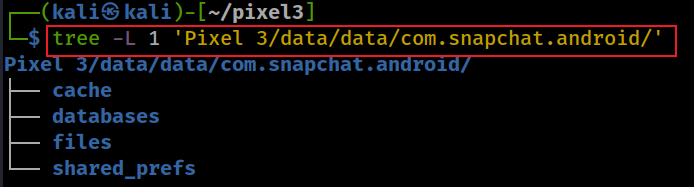 [Speaker Notes: tree -L 1 'Pixel 3/data/data/com.snapchat.android/']
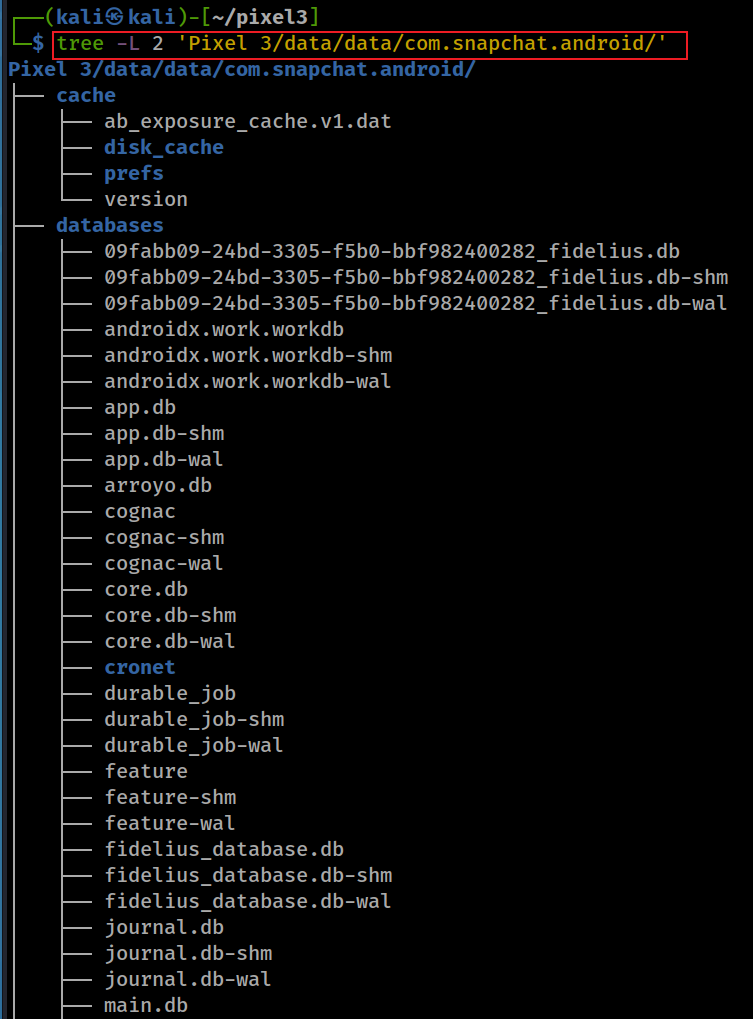 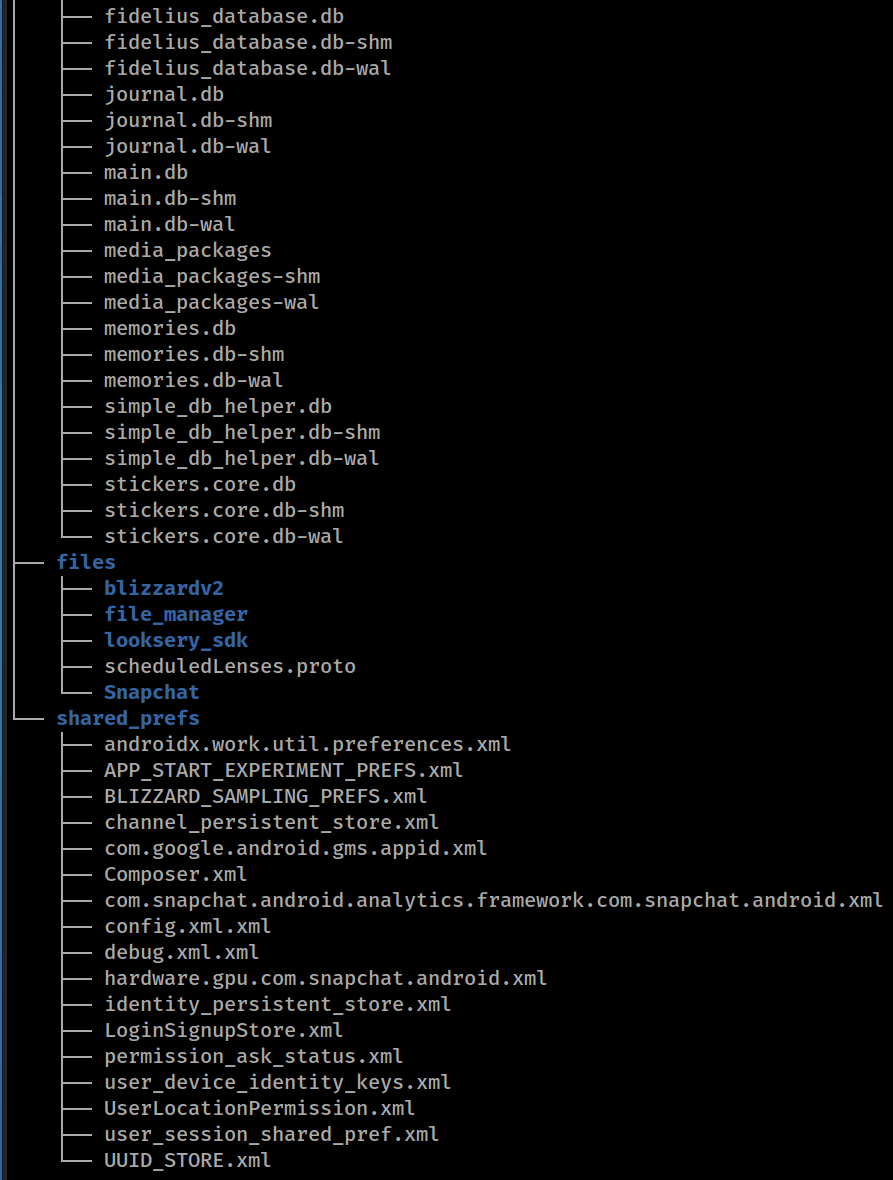 Snapchat level 2 file structure
[Speaker Notes: tree -L 2 'Pixel 3/data/data/com.snapchat.android/']
Who was the last logged in snapchat?data/data/com.snapchat.android/shared_prefs/identity_persistent_store.xml
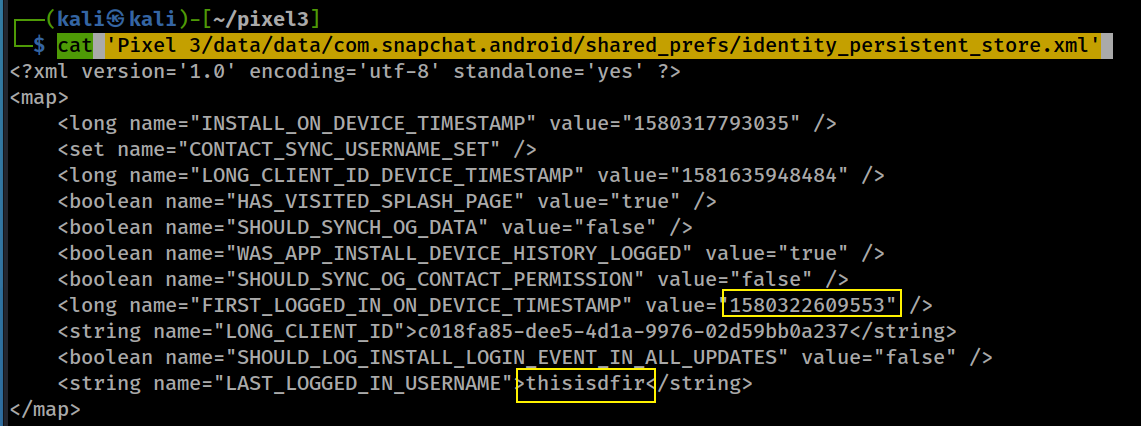 What is email/phone number of snapchat?data/data/com.snapchat.android/shared_prefs/user_session_shared_pref.xml
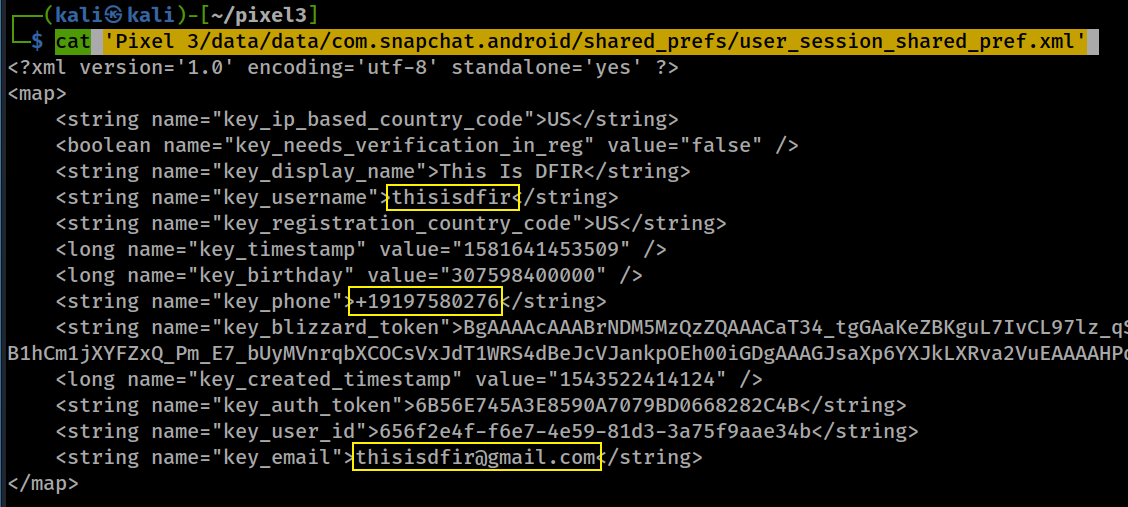 [Speaker Notes: cat 'Pixel 3/data/data/com.snapchat.android/shared_prefs/user_session_shared_pref.xml']